What do soy sauce, a Begonia and a dented can have in common?
Bacteria and People
The Good, the Bad and the Essential
Essential Bacteria
Essential Bacteria
Nitrogen fixing bacteria  Atmospheric N₂ into NH₄
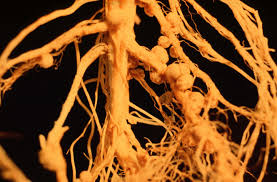 Essential Bacteria
Gut flora  helps animals digest food
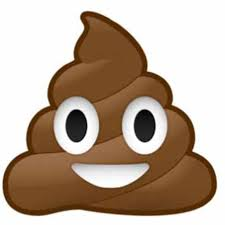 Essential Bacteria
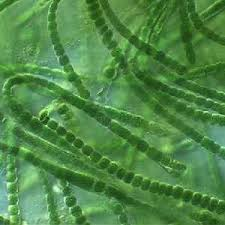 Cyanobacteria 
 blue-green algae, create oxygen with photosynthesis
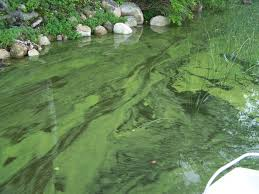 Useful Bacteria
Useful Bacteria
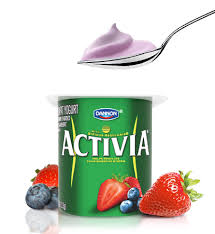 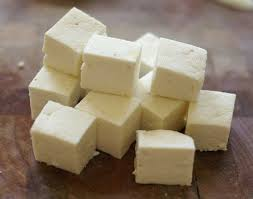 Food  
yogurt, cheese, soy sauce, pickles
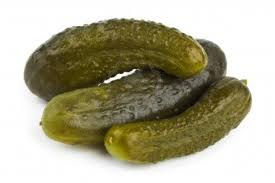 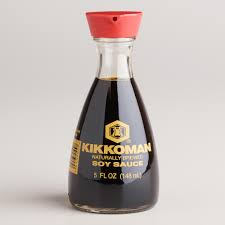 Useful Bacteria
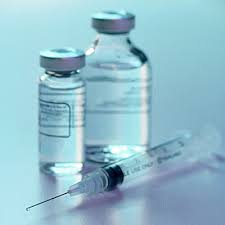 Insulin production  
faster and more effective
Harmful bacteria
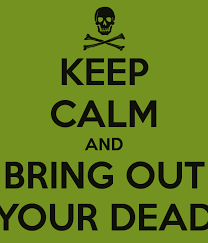 Harmful Bacteria
Pathogens!!

Bubonic Plague/ Black Death  
Killed half the population of Britain in the 14th century
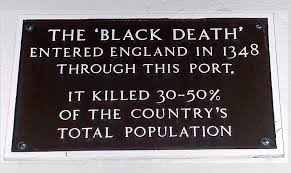 Harmful Bacteria
Anthrax 
Sent out in mail in 2001, killed 5
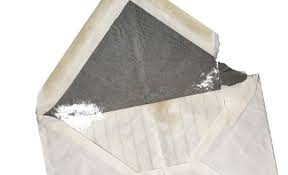 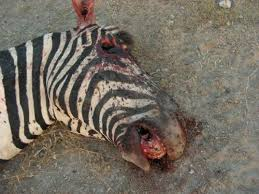 Harmful Bacteria
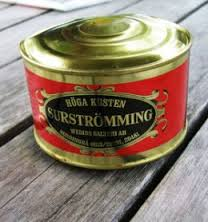 Botulism 
Anaerobic bacteria creates toxins
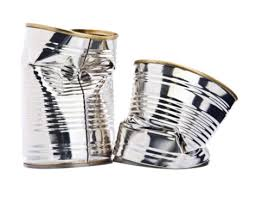